LA MEJOR OPORTUNIDAD DE EXPOSICIÓN PARA SU MARCA
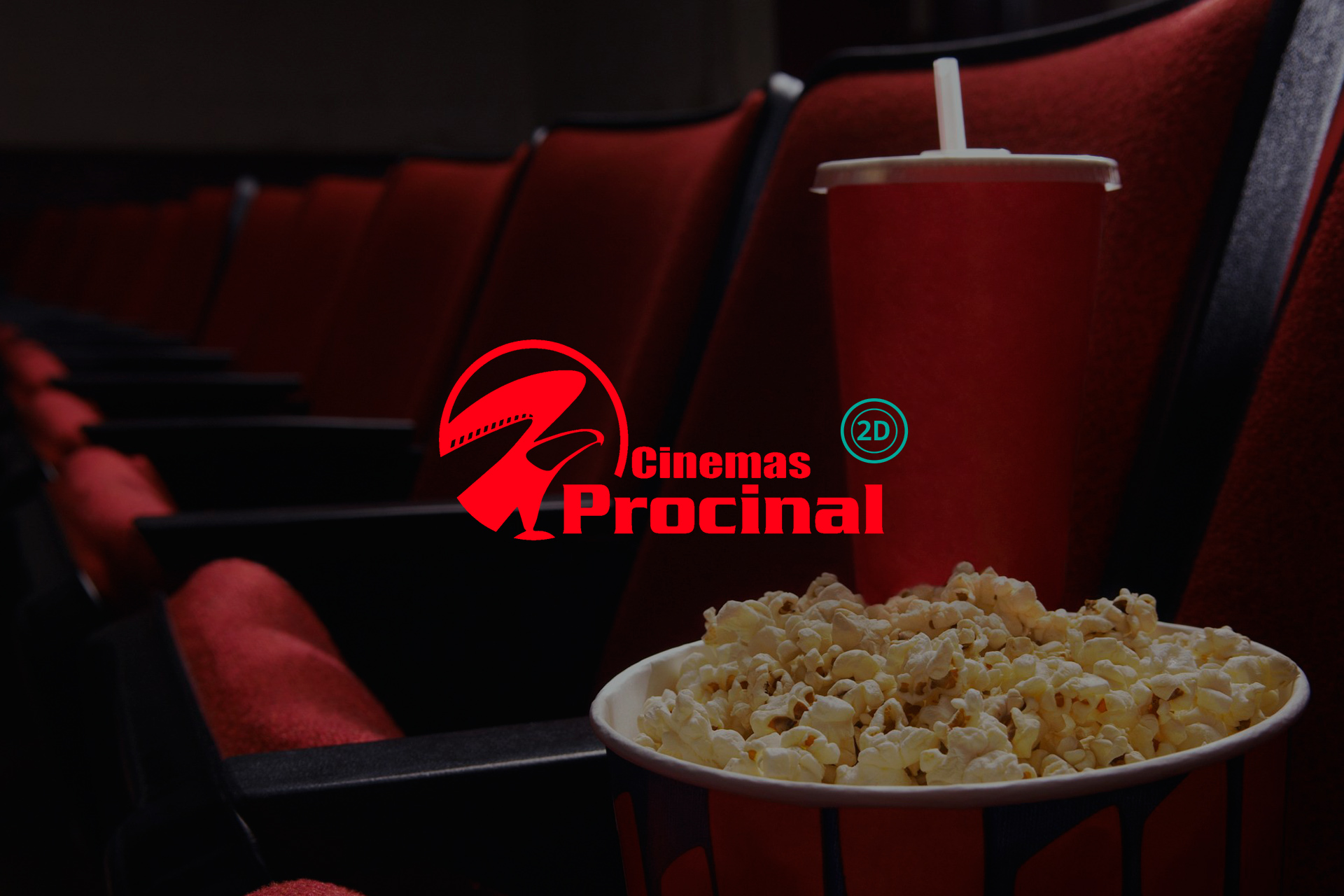 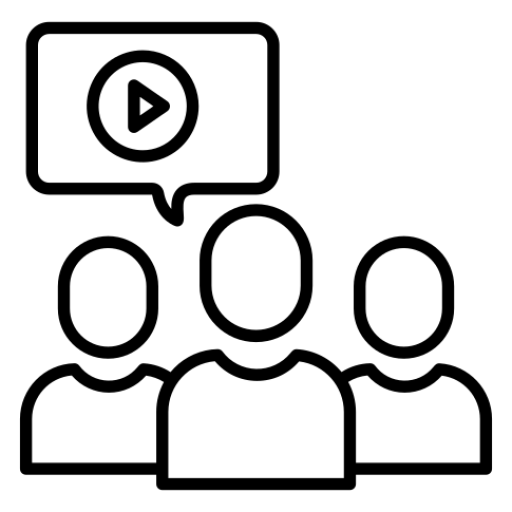 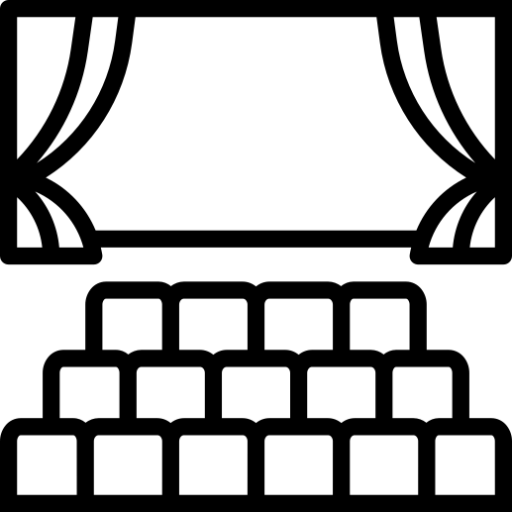 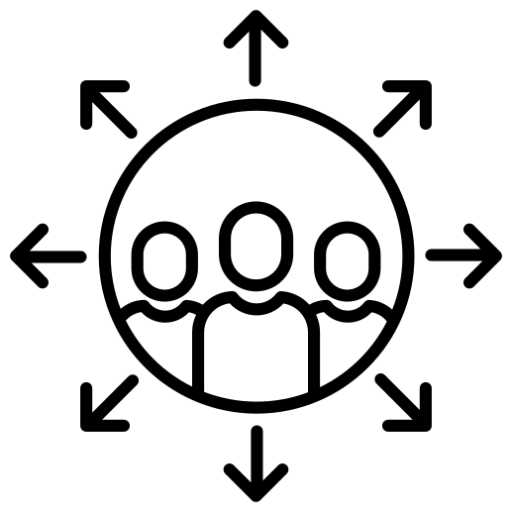 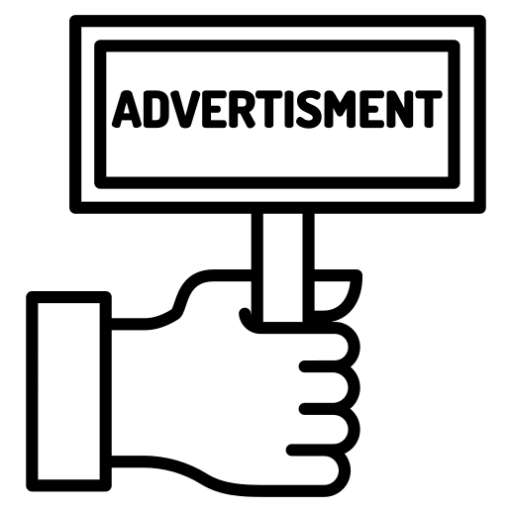 Nuestros teatros
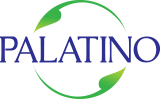 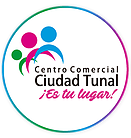 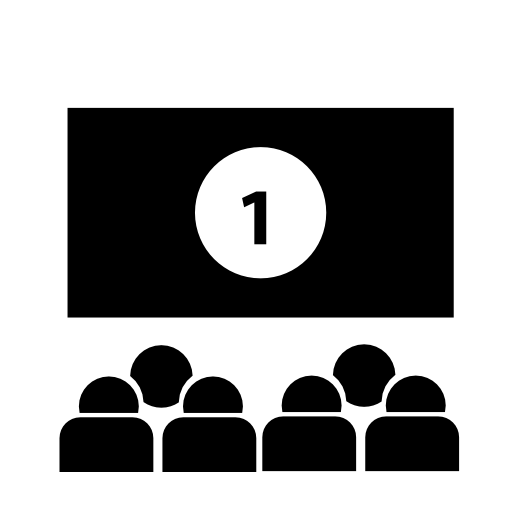 8 salas
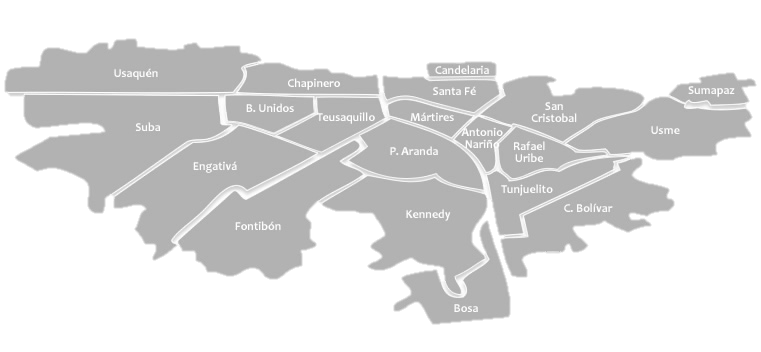 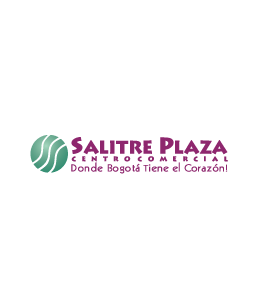 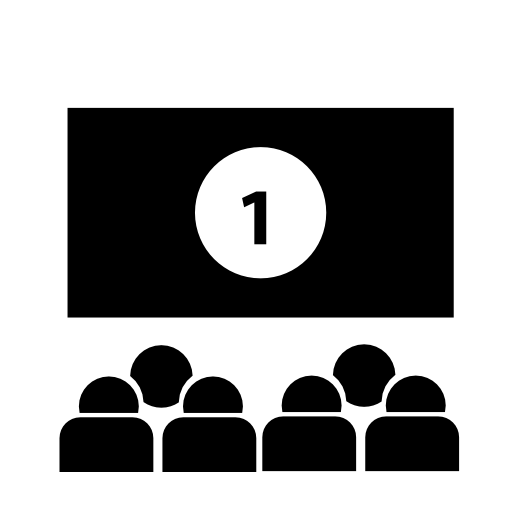 2 salas
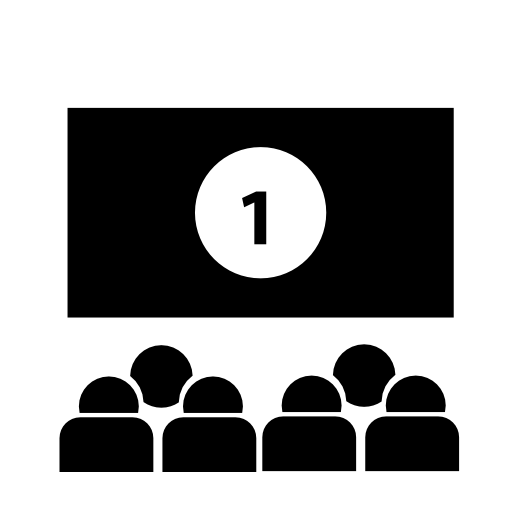 8 salas
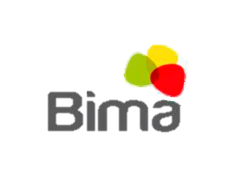 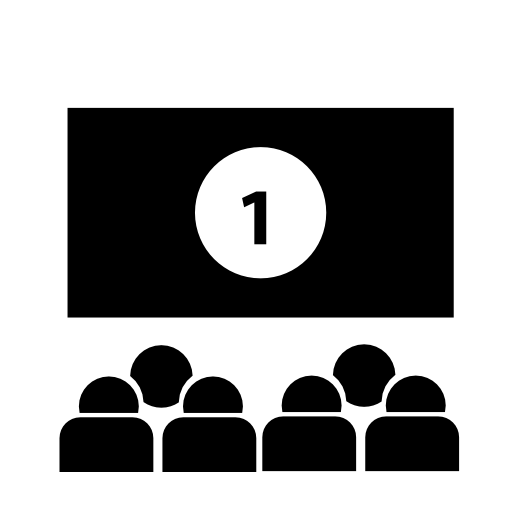 10 salas
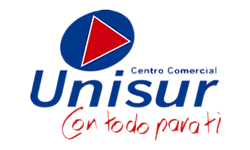 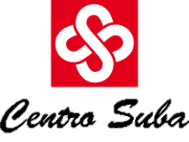 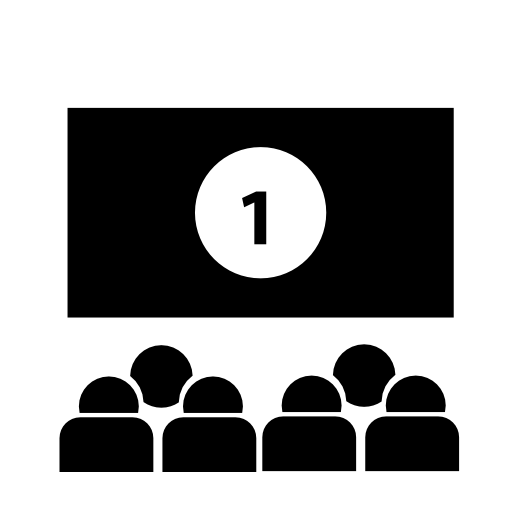 2 salas
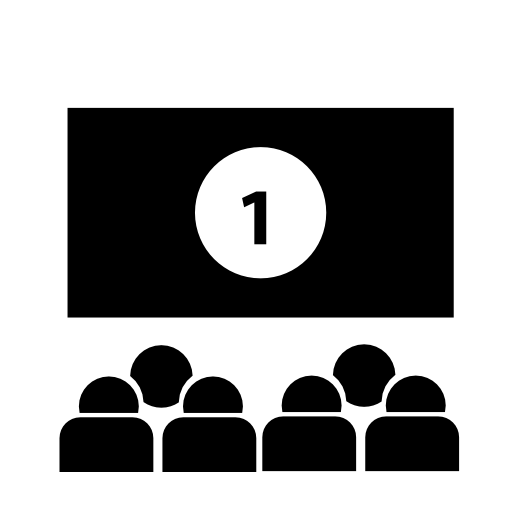 2 salas
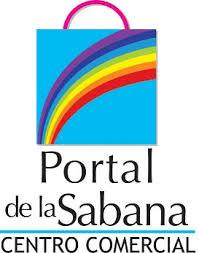 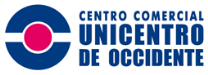 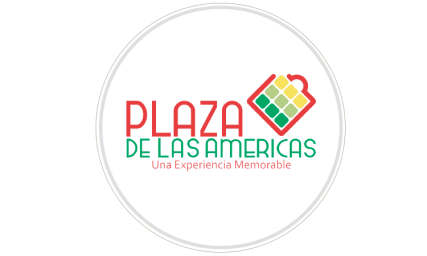 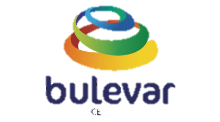 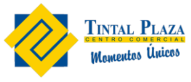 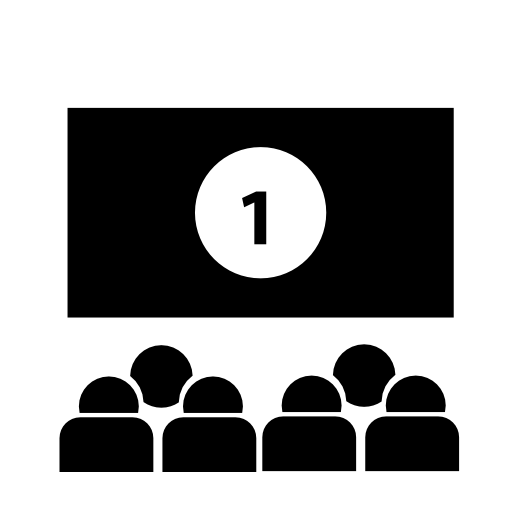 8 salas
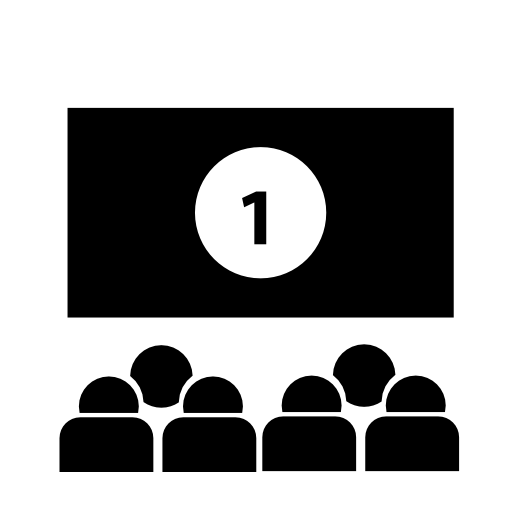 6 salas
1 sala gigante
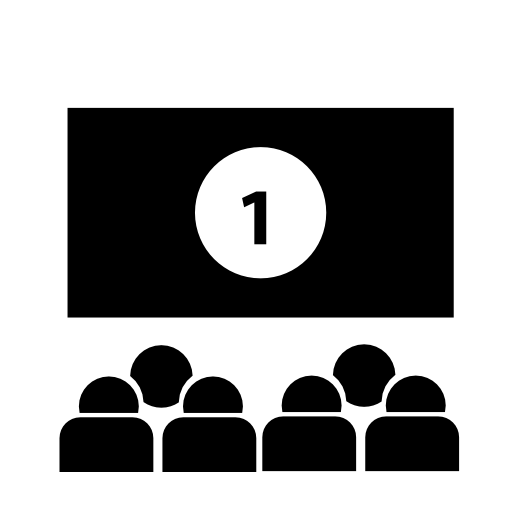 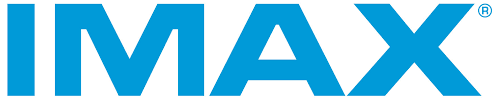 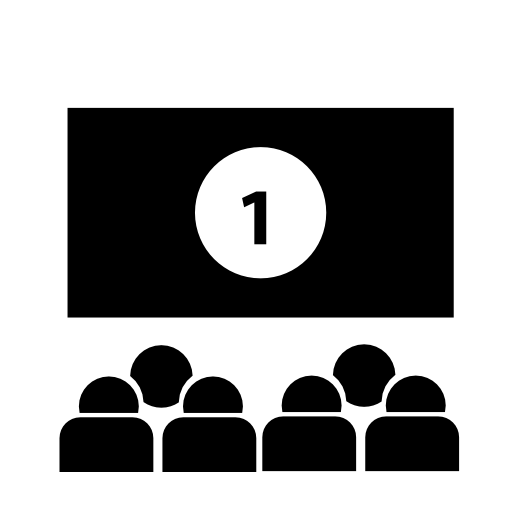 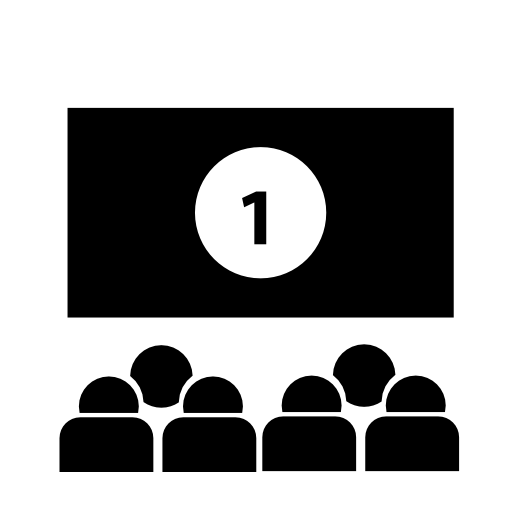 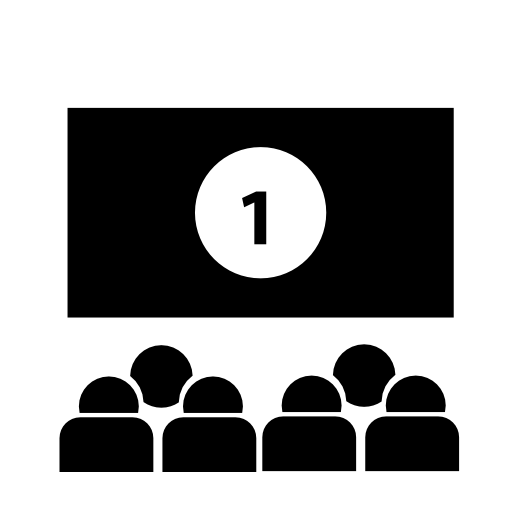 6 salas
3 salas
10 salas
Complejos Bogotá
PALATINO 
Ubicación: es un centro comercial ubicado en la Carrera 7 con 140  en el sector de BELMIRA. 
Visitas: promedio de visitas de 336.000 personas en un mes corriente, con un peso del 80% fines de semana y 20% semana.
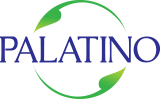 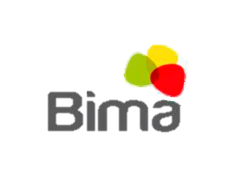 BIMA
Target: Estratos 4, 5 y 6
Ubicación: Autopista norte No 232 – 35 Guaymaral - Chía  
Visitas: Con un promedio de 320.000 visitas en un mes corriente, teniendo un peso de 80% fines de semana y 20% en semana.
Complejos Bogotá
CENTRO SUBA
Target: Estratos 2, 3 y 4. 
Ubicación: calle 145 No 91 -19.
Visitas: Con un promedio de visitas de 496.000 en un mes corriente, con un peso de 60% fines de semana 40% semana.
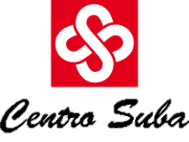 CENTRO COMERCIAL BULEVAR NIZA
Target: Estratos 4, 5 y 6
Ubicación: Avenida Cra 58 No 127 – 59 Norte.
Visitas: Con un promedio de 320.000 visitas en un mes corriente, teniendo un peso de 80% fines de semana y 20% en semana.
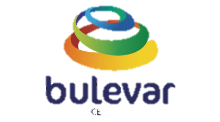 Complejos Bogotá
PLAZA DE LAS AMÉRICAS
Target: Estratos 2, 3 y 4. 
Ubicación: Ubicado en la Transversal 71D No 26 – 94 sur.
Visitas: Con un promedio de visitas de 2.000.000  de personas en un mes corriente, con un peso del 60% fines de semana y 40% Semana. 
IMAX: Estratos 3, 4, 5 y 6. (605 sillas)
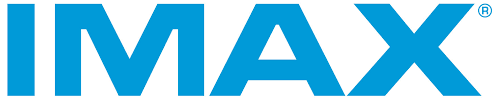 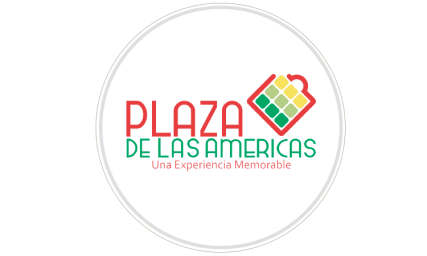 CENTRO COMERCIAL PORTAL DE LA SABANA
Target: Estratos 2 y 3. 
Ubicación: Diagonal 16 No 104 – 51 Zona Franca /Fontibón
Visitas: Con un promedio de 296.000 vistas en un mes corriente, con un peso del 70% en fines de semana y 30% en semana.
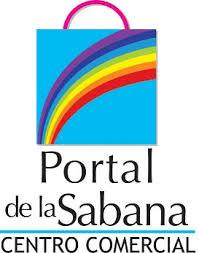 Complejos Bogotá
CENTRO COMERCIAL TINTAL PLAZA
Target: Estratos 1,2 y 3.
Ubicación: ubicado en la Transversal 86 No 6 – 37.  
Visitas: Con un promedio de visitas de 1.192.000  de personas en un mes corriente, con un peso del 70% fines de semana y 30% Semana.
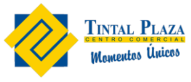 CENTRO COMERCIAL CIUDAD TUNAL
Estratos 1,2 y 3.
Ubicación: Es un centro comercial ubicado en la calle 47B sur No 24B -33.
Visitas: Con un promedio de visitas de 1.000.496  de personas en un mes corriente, con un peso del 70% fines de semana y 30% Semana.
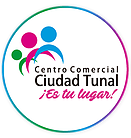 Complejos Bogotá
SALITRE PLAZA
Estratos 4, 5 y 6.
Ubicación: Ubicado en la Carrera 68B No 40 – 39 en el sector del SALITRE.
Visitas: Con un promedio de visitas de 1.321.000  de personas en un mes corriente.
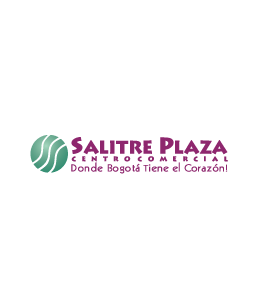 CENTRO COMERCIAL UNICENTRO DE OCCIDENTE: Target: Estratos 3 y 4. 
Ubicación: Carrera 111 C No 86 – 05. Ciudadela COLSUBSIDIO.
Visitas: Con un promedio de 371.733 visitas.
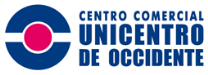 CENTRO COMERCIAL UNISUR
Estratos 1 Y 2.  
UBICACIÓN: En Soacha Carrera 3 No 29 A 02 Autopista Sur.
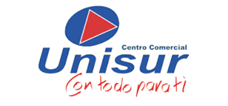 Complejos a nivel Nacional
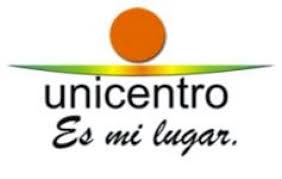 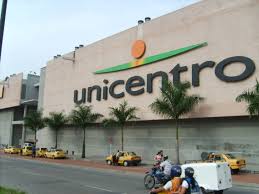 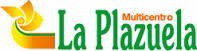 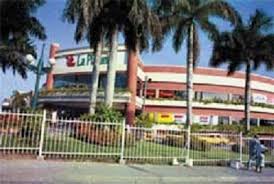 UNICENTRO - Villavicencio
LA PLAZUELA - Cartagena
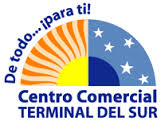 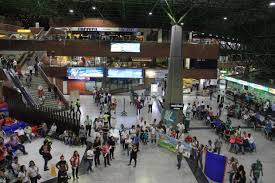 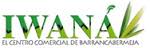 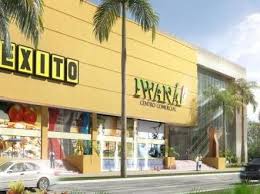 TERMINAL SUR – Medellín
IWANA ÉXITO – Barrancabermeja
IMAX
“Vea una película o SEA parte de ella”
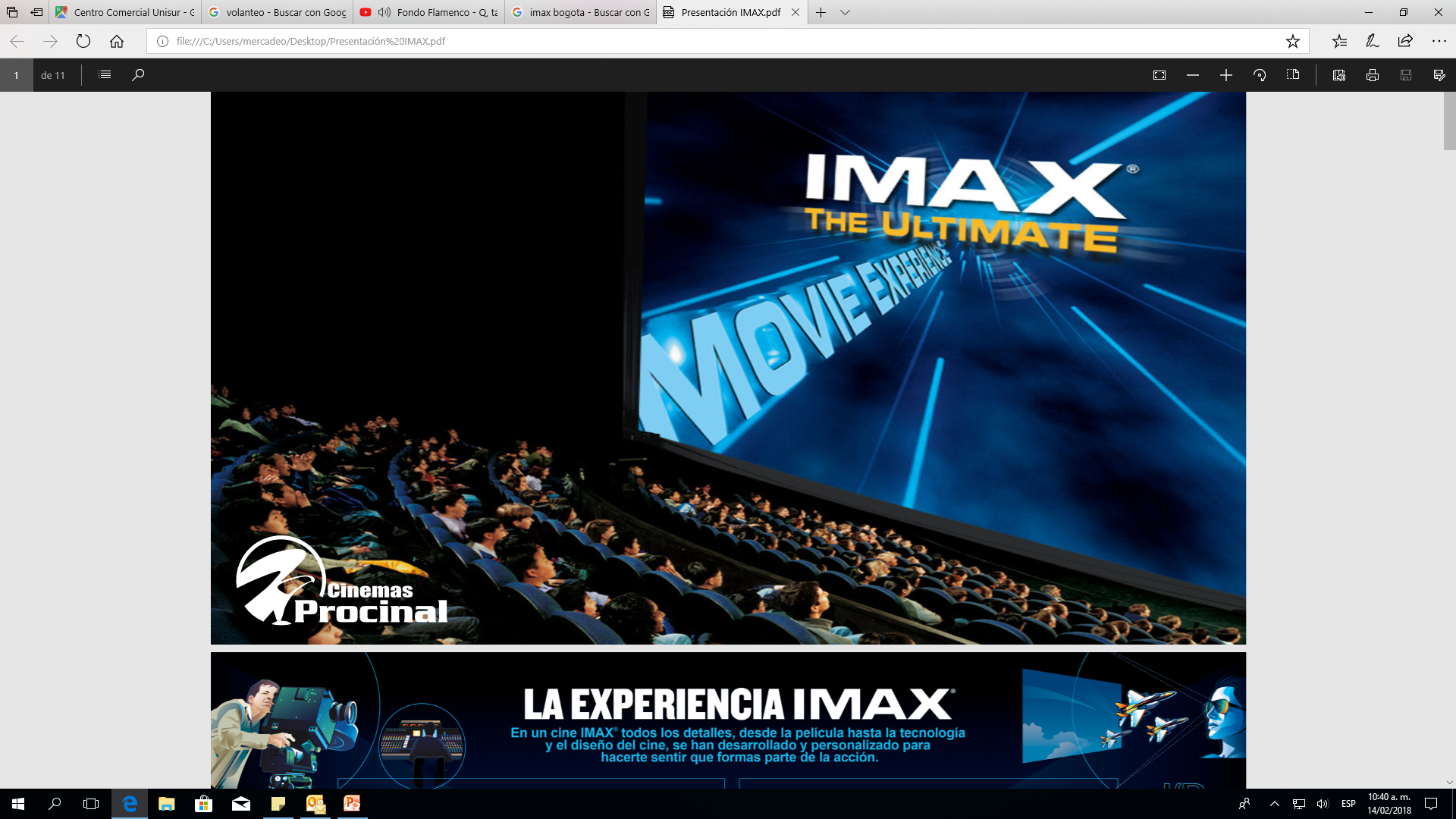 IMAX Colombia, operado por cinemas Procinal, es la 5ta pantalla mas grande del mundo con 20 mts. de altura, 15.000 vatios de sonido y un espectacular show de luces.

La sala IMAX tiene capacidad para 605 personas.
Estrategias BTL
Presencia en lobbies y branding
Volanteo en lobbies
Premieres
Sampling
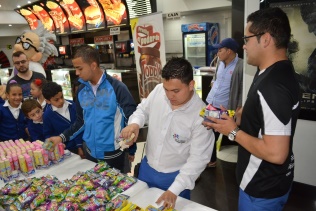 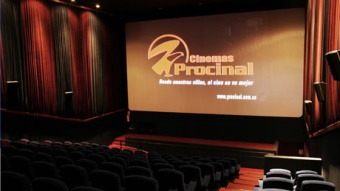 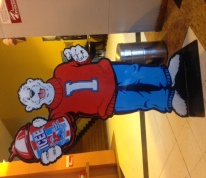 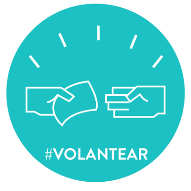 Stands
Activaciones en teatros
Activaciones de re-cambio
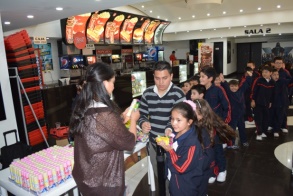 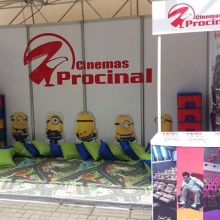 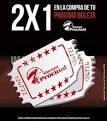 Tomas de Lobbies
Con tenderos, distribuidores, fuerza de ventas, entre otras. 
Tarjeta cliente VIP personalizada con el logo de la marca
Actividades con boletería y confitería.
Premier exclusiva para grupos
Actividades con colegios
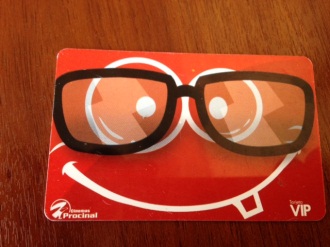 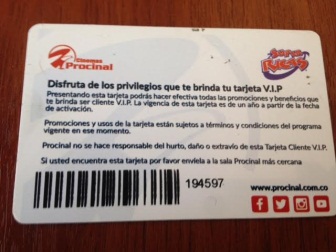 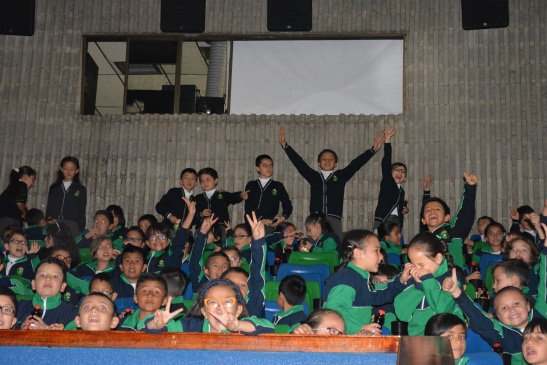 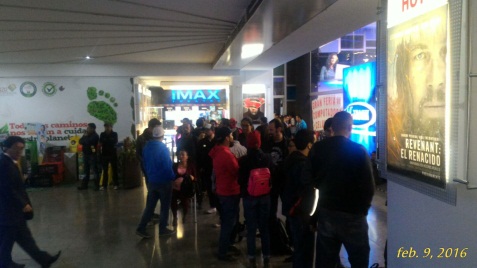 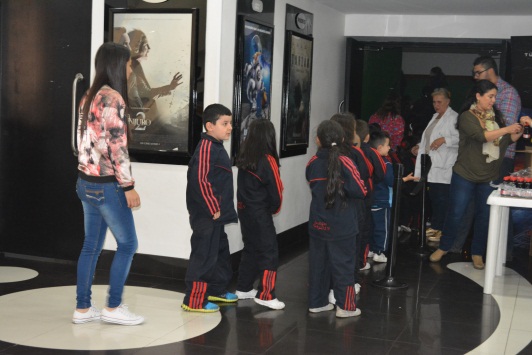 Patrocinio salas y lobbies
Rompe tráficos Lobby
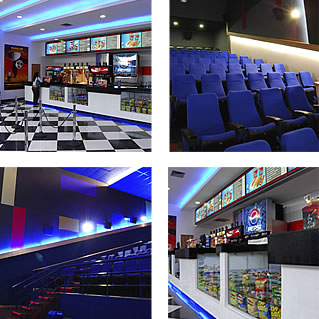 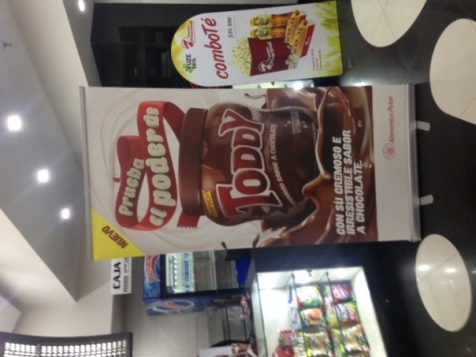 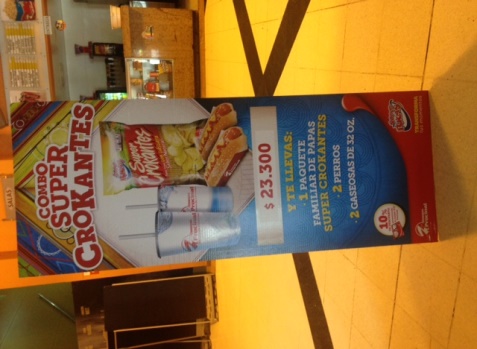 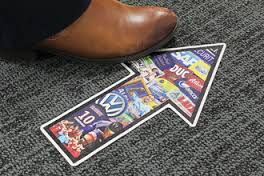 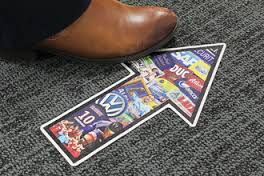 Habladores en taquilla
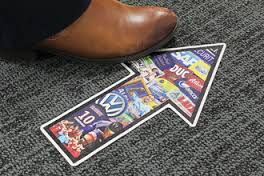 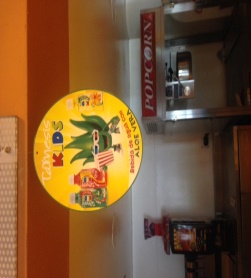 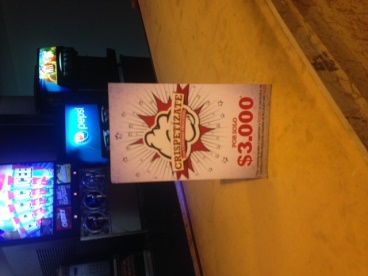 Pasillos
Salas
Planes empresariales
Salas Patrocinadas
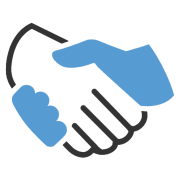 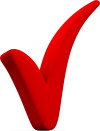 Compras empresariales de bonos o entradas
Patrocinar 1 o más salas
Función especial para charlas o funciones en teatro Procinal
Opcional:               - Material POP.
- Brandeo de vasos.
- Recipiente de Crispetas.
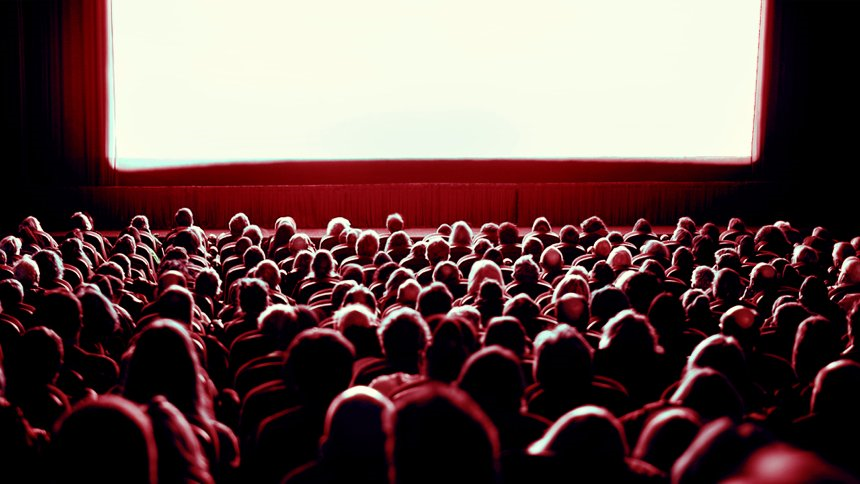 Queremos contar con su marca 
en nuestras pantallas